E. Infantil
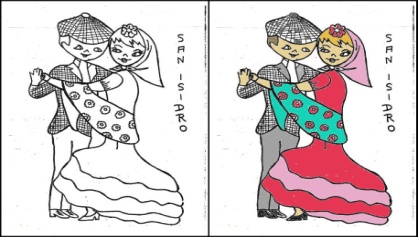 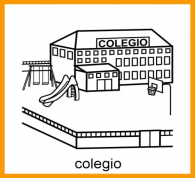 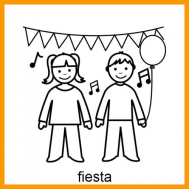 El día 14 en el                    es la                de    .
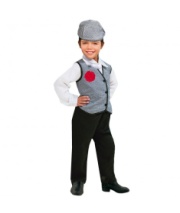 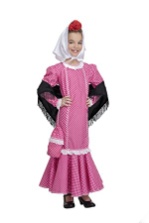 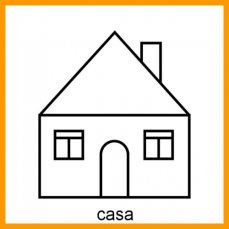 Saldremos   de                vestidos de                  o                     .
chulapa
chulapo
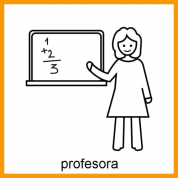 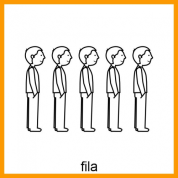 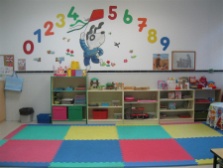 Haremos la                     e iremos a                      con la                      .
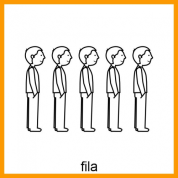 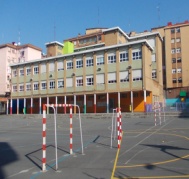 Después saldremos  en              al                a jugar a:


.
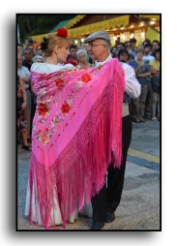 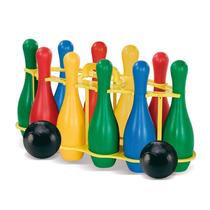 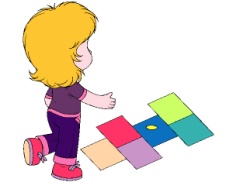 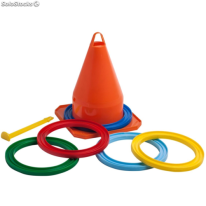 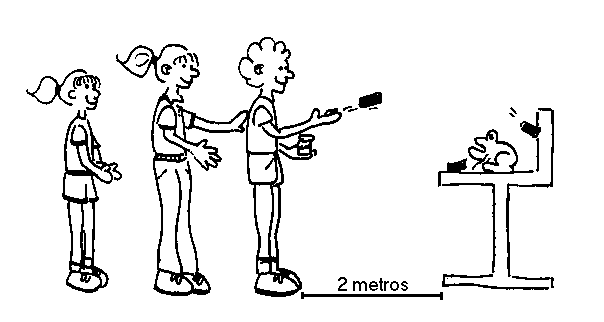 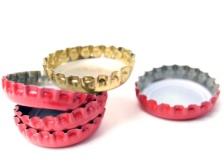 bolos
rayuela
chapas
anillas
rana
Bailar el chotis
Audición y lenguaje                                                           CP. PASAMONTE
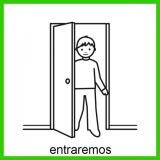 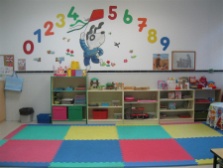 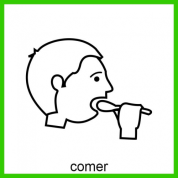 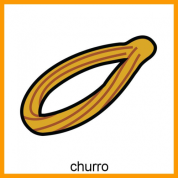 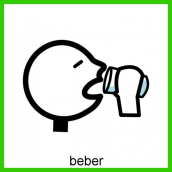 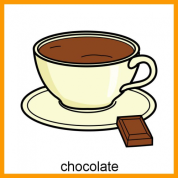 Luego              a la                     a                            y
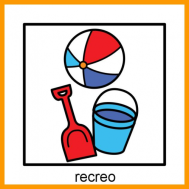 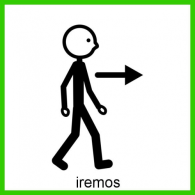 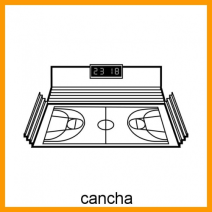 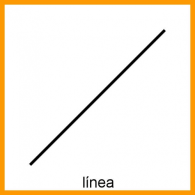 Después del                                     a la                      a desfilar por la              y



a                el chotis.

 


Pueden venir a              nuestras                       si no están trabajando       .
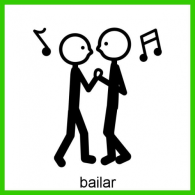 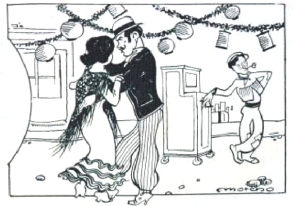 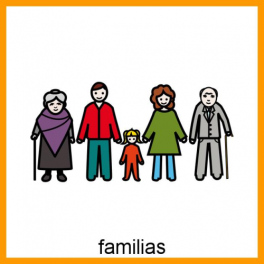 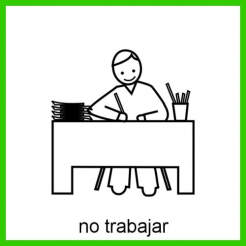 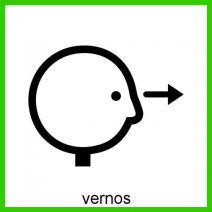 Audición y lenguaje                                                           CP. PASAMONTE